Формування портфеля цінних паперів та управління ними
1. Особливості процесу формування портфеля цінних паперів.
2. Види інвестиційних портфелів.
3. Управління портфелем цінних паперів.
4. Загальні принципи оцінювання результатів використання портфеля цінних паперів.
1.Особливості процесу формування портфеля цінних паперів.
Портфель цінних паперів - це певним чином підібрана сукупність різних видів цінних паперів, придбаних інвестором з метою отримання доходу, яка відповідає певним вимогам щодо допустимих розмірів ризику та доходу.
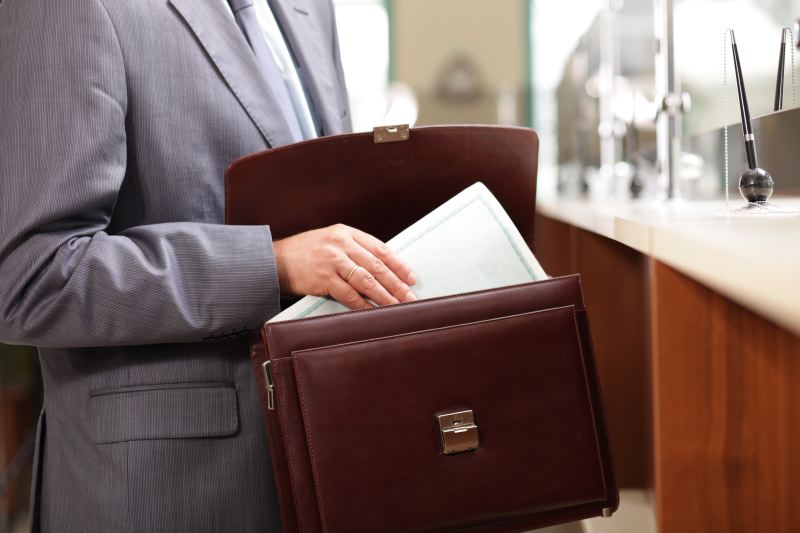 Формування портфеля цінних паперів – це операція фондового ринку, яка передбачає проведення постійних операцій з цінними паперами, які входять до портфеля, для підтримки якості портфеля, забезпечення зростання його поточної вартості, збереження та приросту капіталу, доступу через придбання цінних паперів до майнових і немайнових прав, власності.
До складу портфеля можуть входити цінні папери одного типу або різні фінансові цінності (акції, облігації, ощадні сертифікати і т. ін.).
Структура портфеля - це співвідношення конкретних видів цінних паперів у портфелі. Формуючи портфель, інвестор виходить з бажання мати кошти в такій формі й у такому місці, щоб вони були безпечними, ліквідними і високоприбутковими
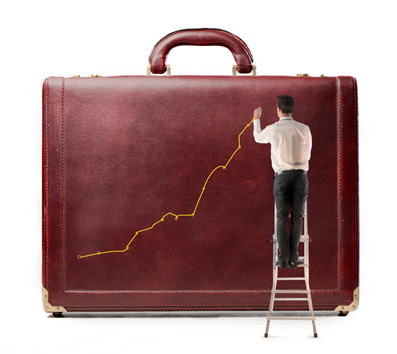 Головною метою формування портфелів цінних паперів є мінімізація ризику до заданого рівня з забезпеченням необхідної прибутковості
Основні принципи формування портфеля цінних паперів:
ризиковість – невизначеність, пов’язана з величиною та часом отримання доходу за портфелем цінних паперів;
дохідність – очікуваний у майбутньому дохід за портфелем цінних паперів;
безпечність – досягається за рахунок зниження дохідності й темпу зростання вкладів у портфель цінних паперів і визначає невразливість їх до потрясінь на фондовому ринку та стабільність в отриманні доходу;
ліквідність – спроможність швидкого перетворення всього портфеля цінних паперів або його частини в грошовий капітал при відсутності значних втрат.
При формуванні портфелю необхідно враховувати такі фактори:
• ступінь ризику,
• прибутковість,
• термін вкладення,
• тип цінного папера.
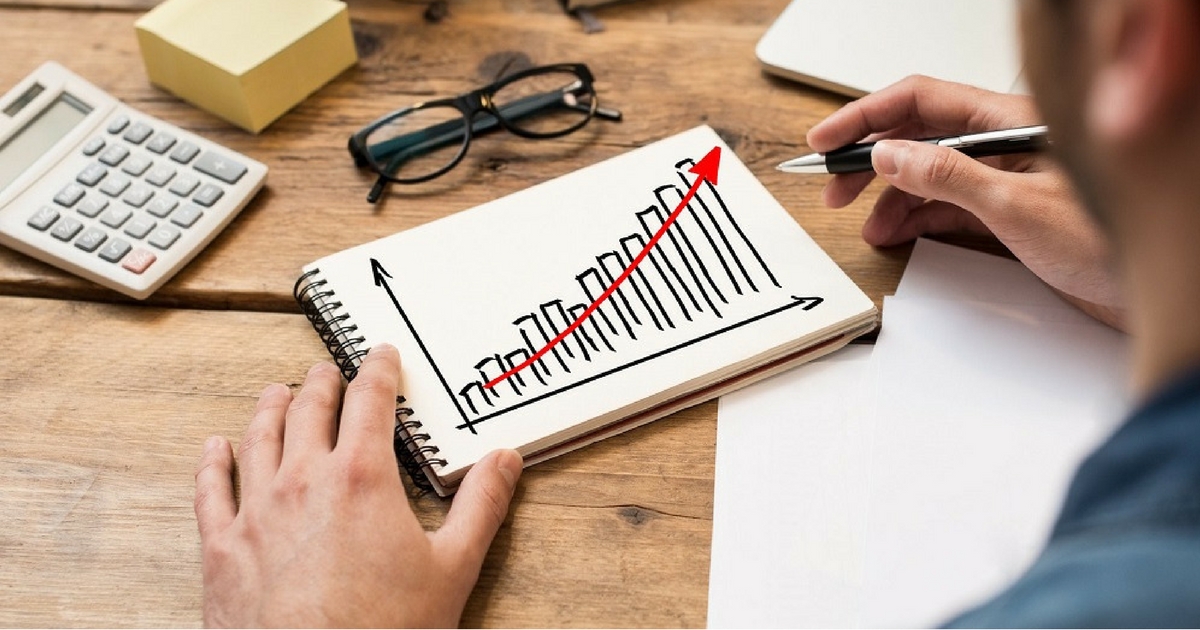 З огляду на це у світовій практиці передбачена диференціація типів потенційних інвесторів:
2. Види інвестиційних портфелів.
У залежності від інвестиційної мети інвестор формує портфель визначеного типу. Існують різні види інвестиційних портфелів:
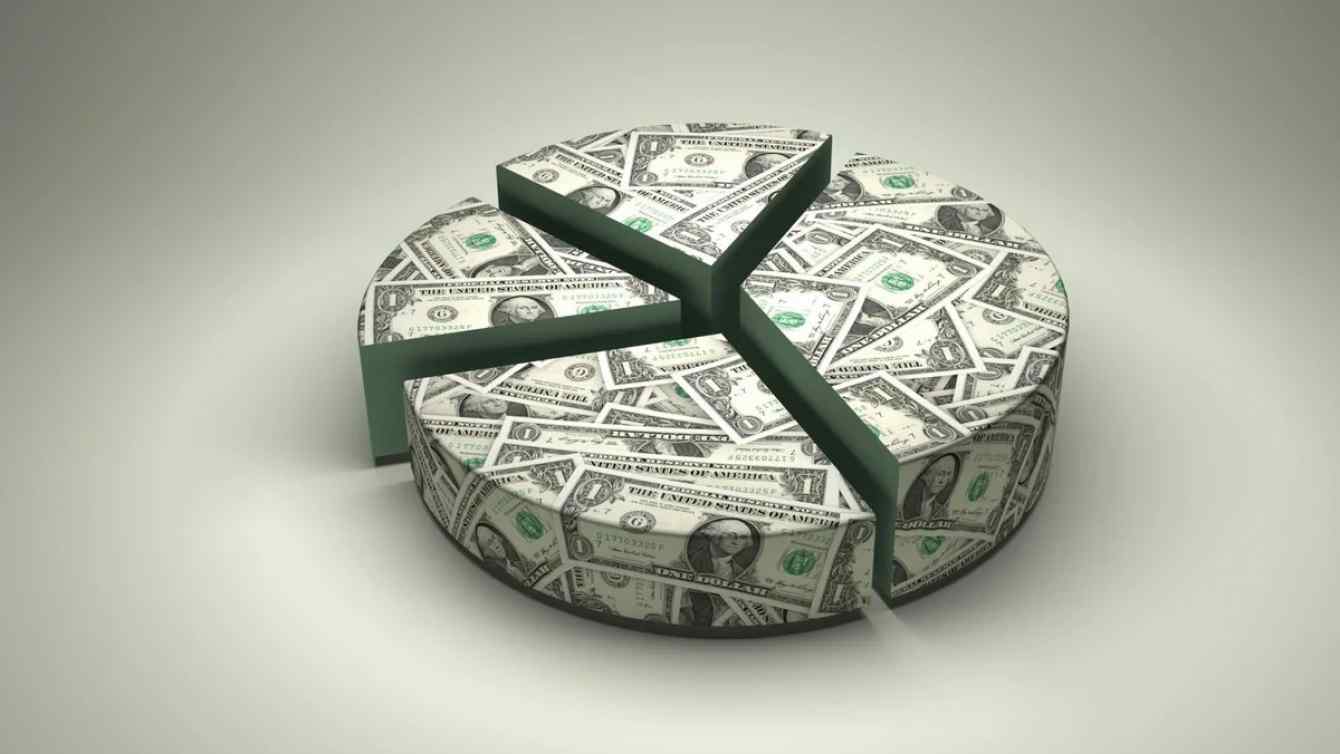 3. Управління портфелем цінних паперів.
Управління портфелем цінних паперів означає планування, аналіз і регулювання складу портфеля, і здійснення діяльності щодо його формування і підтримки з метою досягнення поставлених перед портфелем цілей при збереженні необхідного рівня його ліквідності і мінімізації витрат, пов’язаних з цим.
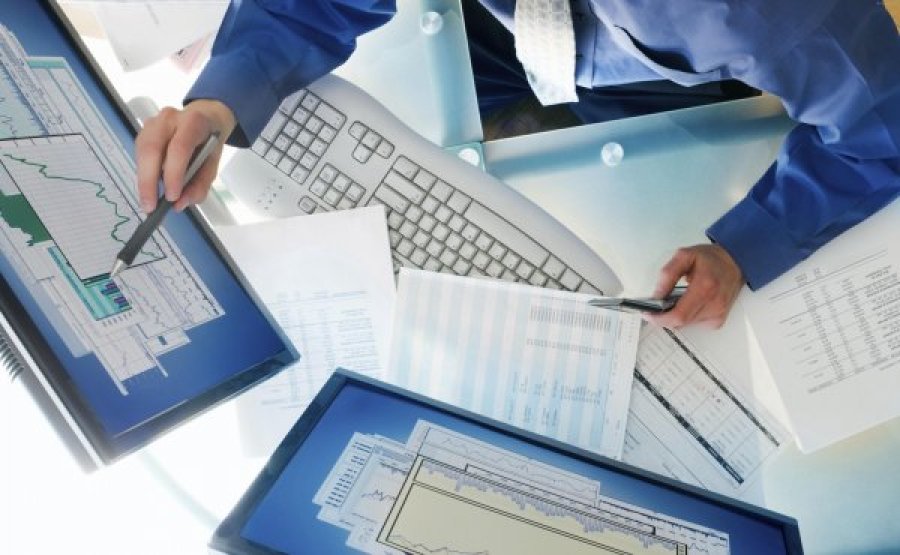 Існує дві форми управління портфелями цінних паперів:
1. Пасивна — складається в створенні диверсифікованого портфеля з заздалегідь визначеним рівнем ризику і тривалим збереженням портфеля в незмінному стані.
Серед методів пасивного управління виділяють:
• диверсифікованість — передбачає внесення до складу портфеля різноманітних цінних паперів з різними характеристиками;
• індексний метод або метод дзеркального відображення, побудований на тому, що за еталон береться визначений портфель цінних паперів. Структура портфеля-еталона характеризується визначеними індексами. Далі цей портфель дзеркально повторюється;
• збереження портфеля ґрунтується на утриманні структури і збереженні рівня загальних характеристик портфеля. Не завжди вдається зберегти незмінною структуру портфеля, оскільки, з огляду на нестабільну ситуацію на українському фондовому ринку, для цього треба іноді здійснювати операції купівлі-продажу ЦП. При великих операціях з цінними паперами може відбутися зміна їхнього курсу, що спричинить за собою зміну поточної вартості активів.
2. Активна форма управління складається в постійній роботі з портфелем цінних паперів. Базовими характеристиками активного управління є:
• вибір визначених цінних паперів;
• визначення термінів придбання або продажу цінних паперів;
• постійний свопінг (ротація) цінних паперів у портфелі;
• забезпечення чистого доходу.
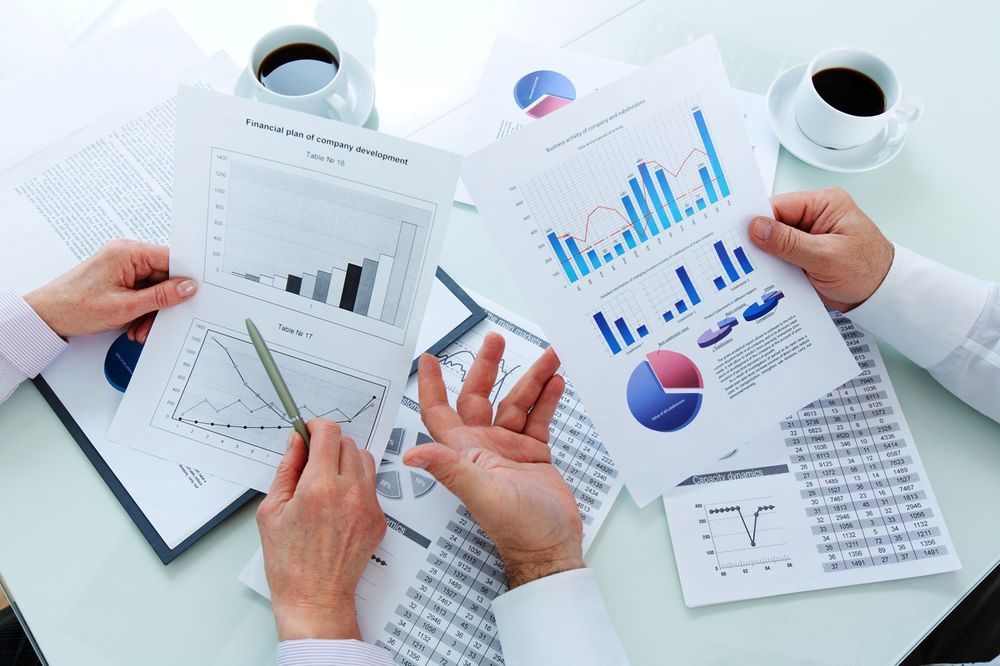 Будь-яка, навіть сама вдала, міститься портфеля підлягає періодичному перегляду і зміні (оптимізації) відповідно до загальних економічних тенденцій, ринковими коливаннями характеристик окремих цінних паперів, які входять у портфель, зміною пріоритетів у діяльності підприємства.
Рішення з оптимізації портфелів цінних паперів приймаються на основі оцінки їхньої структури, що здійснюється за наступними критеріями:
2. Ліквідність портфеля
Цей показник має велике значення для забезпечення достатнього рівня платоспроможності підприємства. Висока ліквідність портфеля дозволяє підприємству швидко обмінювати цінні папери на кошти. Висока ліквідність портфеля тим вище, чим більше в ньому акцій, що активно продаються - покупаються на організованому фондовому ринку, короткострокових боргових цінних паперів, пред’явницьких векселів, ощадних сертифікатів до запитання. 
Ліквідність портфеля цінних паперів підвищує коефіцієнт абсолютної ліквідності підприємства. Ступінь ліквідності портфеля цінних паперів може бути визначена за формулою:
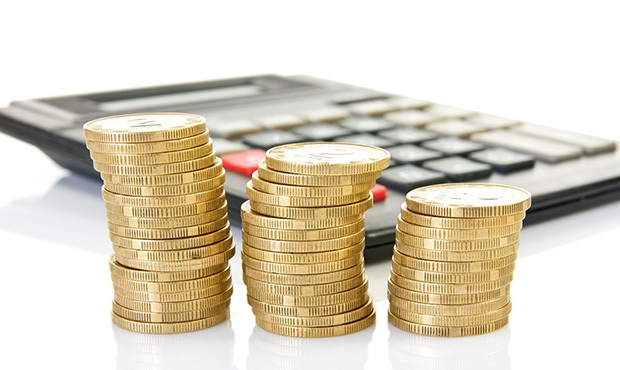 3. Рентабельність портфеля (віддача активів у цінних паперах) - тобто визначення середньої рентабельності по всій сукупності цінних паперів, що входять у портфель. 
При оцінках поточної і потенційної прибутковості портфеля, що складається з цінних паперів з фіксованим відсотком доходу, варто оцінювати рівень банківської депозитної ставки і прогнозовані тенденції її зміни. Наприклад, ріст депозитних ставок веде до відносного зниження прибутковості позикових цінних паперів.
4. Ріст портфеля — тобто наявність приросту ринкової ціни цінних паперів у портфелі.
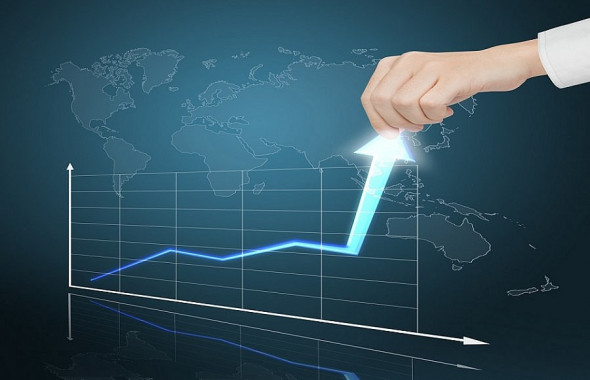 5. Відповідність структури портфеля ринковій кон’юнктурі

Як еталон ринкової кон’юнктури приймається прибутковість і приріст ринкових цін цінних паперів, що входять у базу розрахунку фондового індексу. Потім прибутковість і приріст ринкових цін за портфелем цінних паперів підприємства порівнюється з показниками такого «зразкового» портфеля. Якщо результативність фінансових вкладень не відстає від показників еталонного портфеля, то вважається, що їхня структура відповідає поточній ринковій кон’юнктурі.


Оцінивши структуру портфеля і приступаючи до її змін, необхідно також визначити розмір витрат, пов’язаних з оплатою послуг посередників і організаторів торгівлі, реєстраторів і зберігачів ЦП за майбутні операції з цінними паперами. Очікуваний ефект від оптимізації портфеля повинен враховувати ці неминучі накладні витрати.
4. Загальні принципи оцінювання результатів використання портфеля цінних паперів
Відомі чотири основні методи оцінювання результатів використання портфеля з урахуванням критерію середнього відхилення (mean-variance). 
Вони були запропоновані американськими економістами В. Шарпом, Дж. Тренором і М. Йєнсеном відповідно до моделі оцінювання капітальних активів. Методи були названі їхніми іменами. Крім того, з цією самою метою використовується коефіцієнт оцінки.
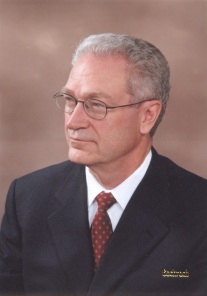 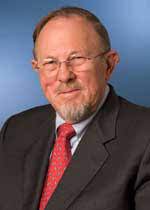 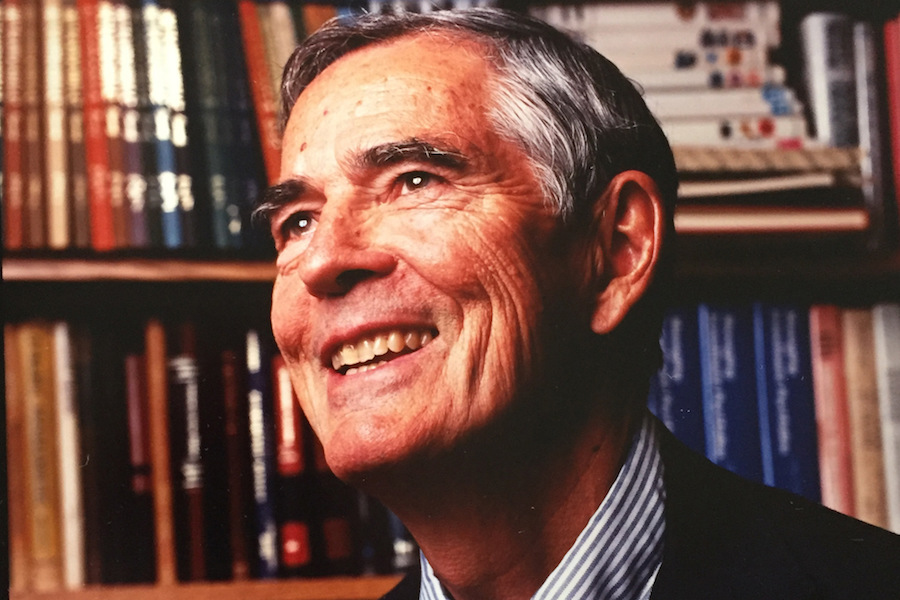 Індекс Шарпа (SI)
Індекс показує надлишковий дохід на одиницю загального ризику (р). Чим вищий індекс, тим вища оцінка результатів використання портфеля. Якщо індекс портфеля інвестора перевищує індекс ринкового портфеля, то інвестор “ішов попереду ринку”, тобто одержав дохід, вищий ринкового.
Індекс Тренора (TI)
Він показує надлишковий дохід на одиницю систематичного ризику (р). Чим вищий індекс, тим вища оцінка результатів використання портфеля.
Індекс альфа Йєнсена (р)
Показник альфа Йєнсена вимірює вартість портфельної альфи (α). Він визначає дохід портфеля, отриманий понад норму, визначену на підставі  портфеля і середнього ринкового доходу. У випадку, коли α = 0, використання портфеля відповідає ринковим умовам. Якщо α ˃ 1, то портфель цінних паперів приносив би кращі результати, ніж ринковий, і навпаки, коли α ˂ 1, оцінка результатів використаного портфеля буде нижчою ринкової оцінки.
 
Коефіцієнт оцінки
Метод оціночного коефіцієнта на основі показника альфи Йєнсена передбачає введення в аналіз результатів використання портфеля цінних паперів несистематичного ризику. Коефіцієнт вимірює надлишковий дохід портфеля на одиницю ризику, що можна диверсифікувати добором цінних паперів відповідно до індексу ринкового портфеля.
ДЯКУЮ ЗА УВАГУ!